Saint Petersburg
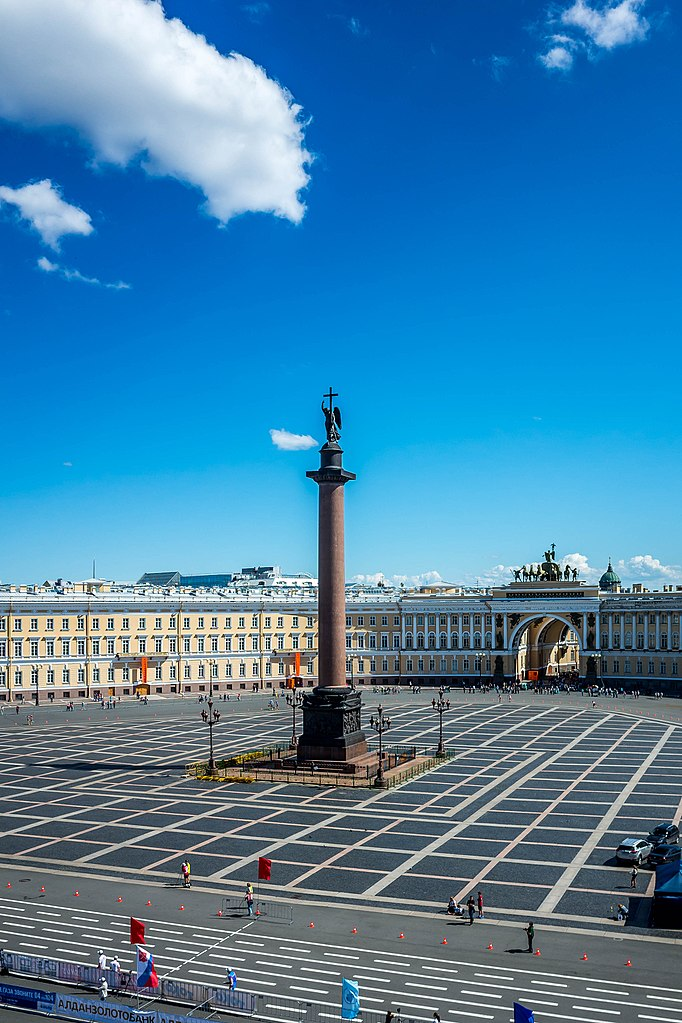 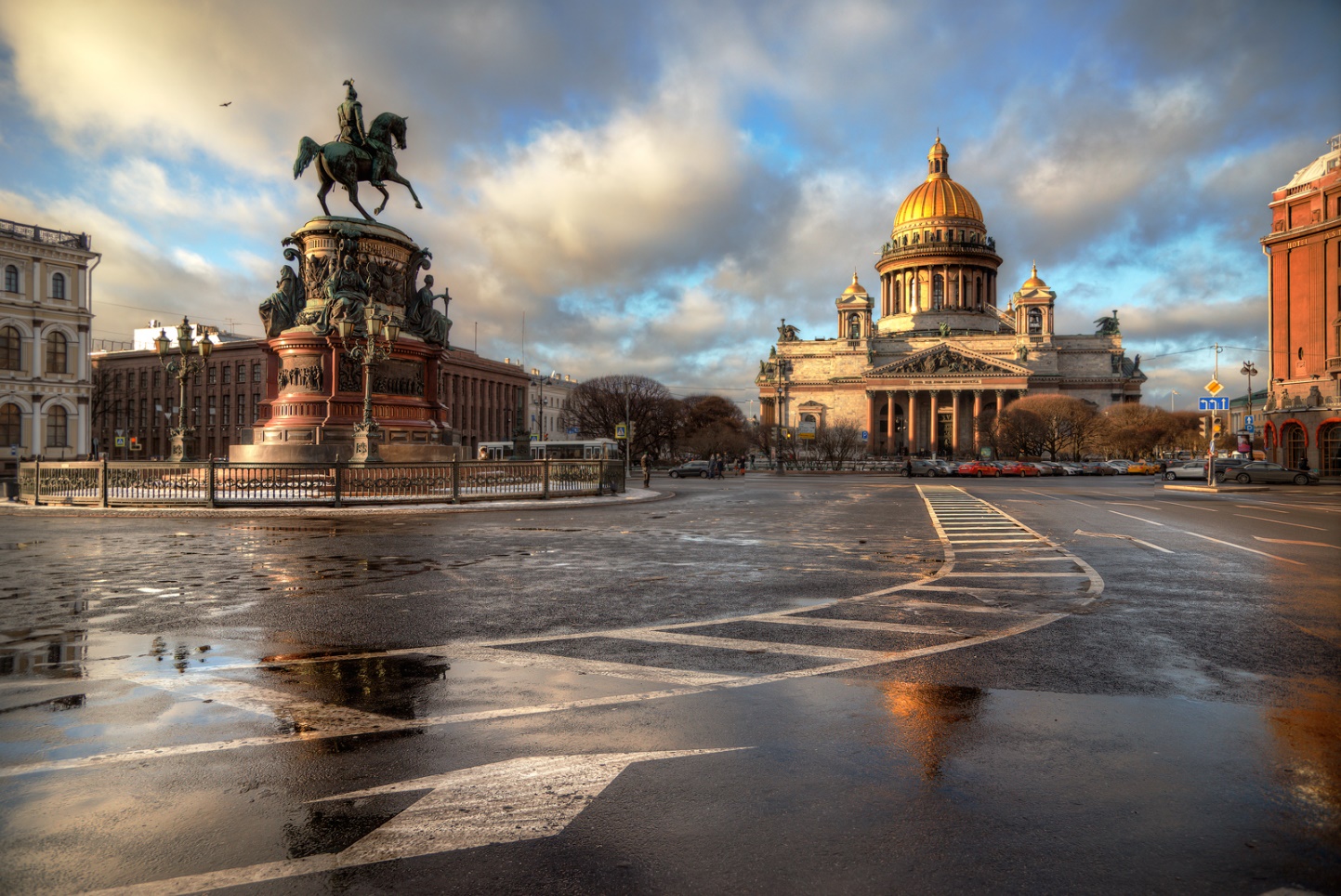 Saint Petersburg is a big Russian city with a population of about 5 million people. The city was founded in 1703 by Peter the Great.
The main sights of Saint Petersburg:
The Hermitage Palace
The Field of Mars
SAINT ISAAC’S CATHEDRAL
The Church of the Savior on Spilled Blood
Kazan Cathedral
The Peter and Paul’s Fortress
The PALACE BRIDGE